IMBA IntermediateTraining
Charlotte Rose
Research Scientist
Corvallis OR
charlotte.rose@rcdsoftware.com
5/12/2025
OUTLINE
Bioassay Calculations
Predictions based on hypothetical intake
Intake -> Bioassay
Tritium Occupational Exposure
Cesium Contaminated milk in population
Estimations from Bioassay Data
Bioassay -> Intake
125I Inhalation
60Co Unknown Route
Historical Continuous Uranium Inhalation
B. Questions
5/12/2025
BIOASSAY PREDICTIONS
5/12/2025
Bioassay Predictions
Based on predicted exposure, will provide the user with an estimate of bioassay results for any of the bioassay types.
Single Intake or multiple intakes/continuous intake
Single or multiple bioassay measurements
5/12/2025
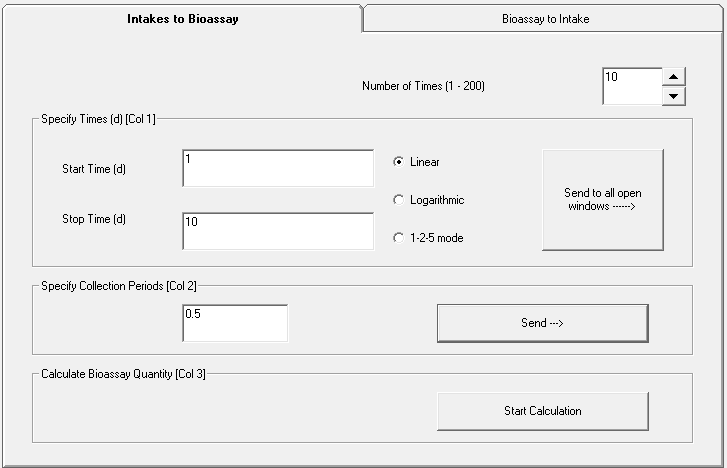 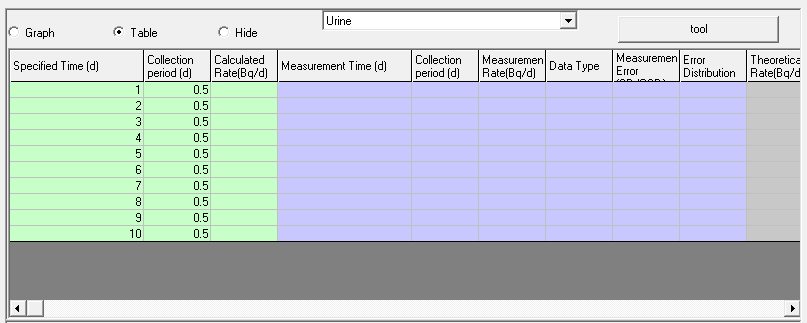 5/12/2025
Example 1
First, recall finding an EDE with the dose calculator in IMBA
5/12/2025
Committed effective dose calculation
Examples for organic & inorganic tritium
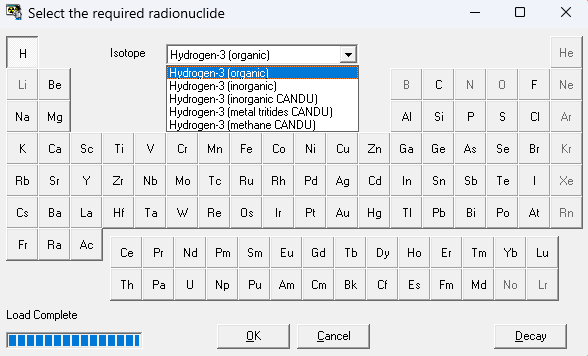 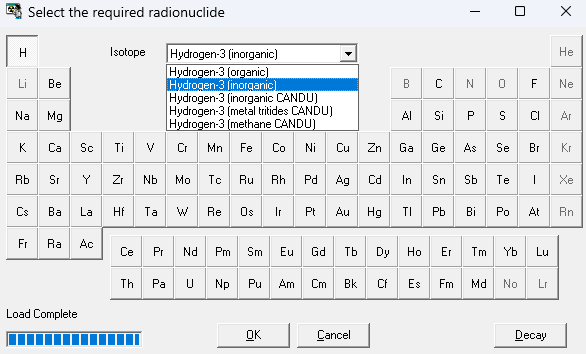 Committed effective doses from tritium ingestion
Organically bound
Tritiated water
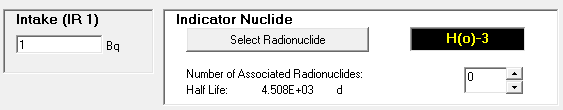 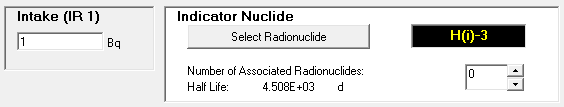 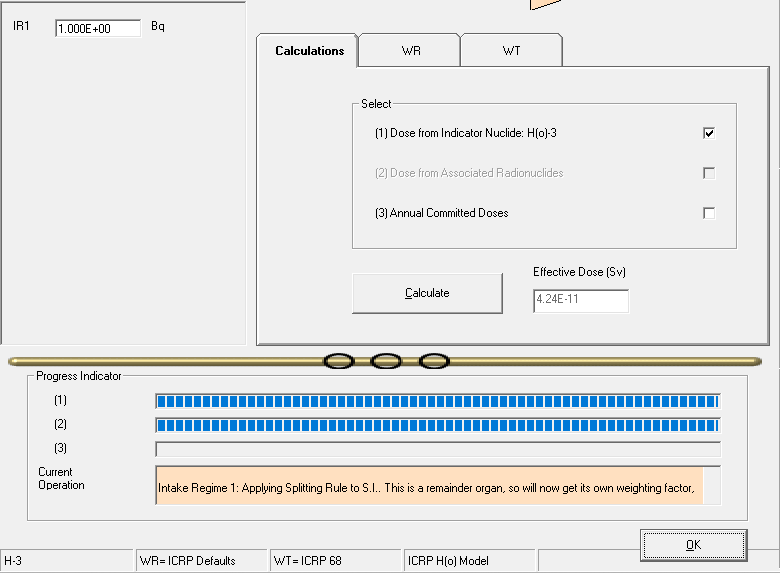 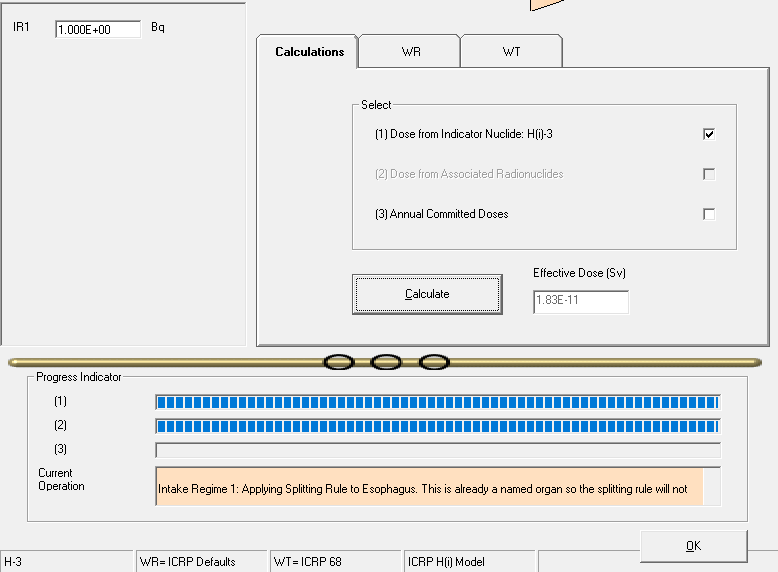 Result for unit activity intake
Result for unit activity intake
Tritium (water) Ingestion
5/12/2025
Tritiated water limits
10 CFR Part 20
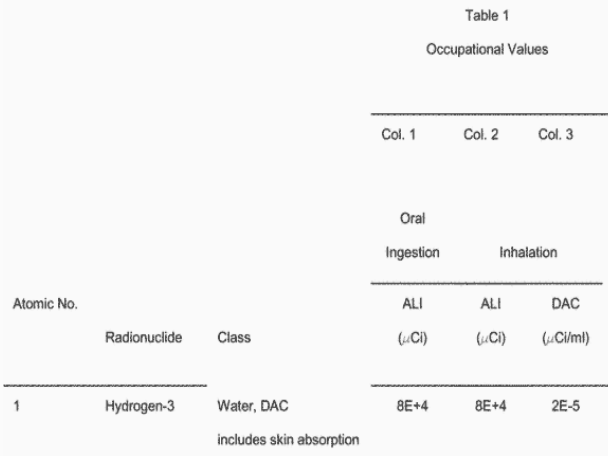 Annual limits on intake
Tritium ingestion ALI 
0.08 Ci  3 GBq
Same ALI for inhalation
Hypothetical worker exposure to tritiated water
Continuous occupational intake possible 
Work tasking anticipated for 300 days 
Bioassay planned:  Urine collection & tritium activity measurements
Example Problem 1
What bioassay results indicate that worker exposure and intakes must be reduced to avoid exceeding the regulatory limit?
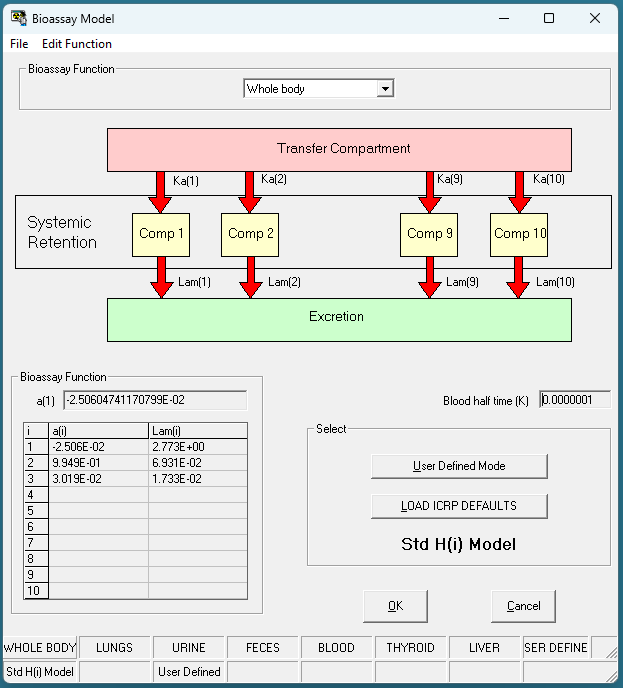 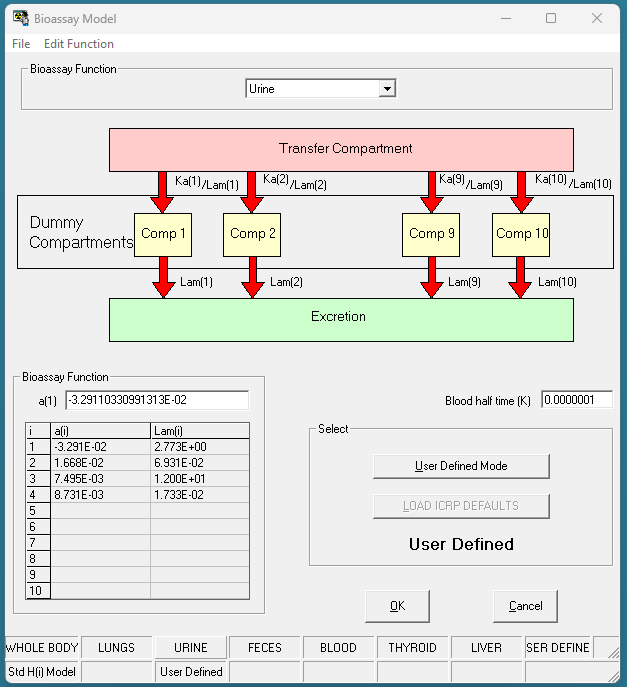 5/12/2025
IMBA invites user to accept ICRP modeling
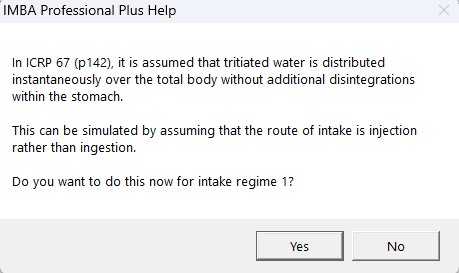 Example IMBA bioassay results
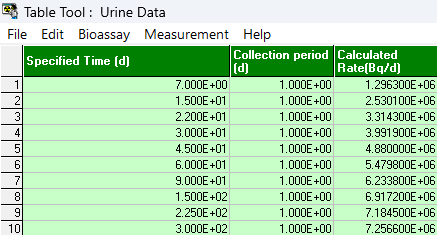 Assumed maximum continuous intake yields 1 ALI during entire work task 
IMBA calculates maximum tritium activities in urine at different bioassay times (right) 
IMBA provides basis for operational restrictions or corrective actions before regulatory limit is exceeded
[Speaker Notes: 10 GBq/d over 300 days is 3 MBq, which is the approximate regularoty limit for a year.]
Using Bioassay Predictions to find Dose
5/12/2025
Cesium Ingestion in Milk
Consider a contamination event where Cs deposition resulted in contaminated feed. What would be the bioassay results, and the estimated doses to the public? 
Chronic vs Acute 
(living vs visiting)
300 pCi/L in milk
Assuming 1 L consumed per day (conservative for drinking, cheese, butter, etc)
Assume single Celebration/Visit ingestion of 0.03 μCi
5/12/2025
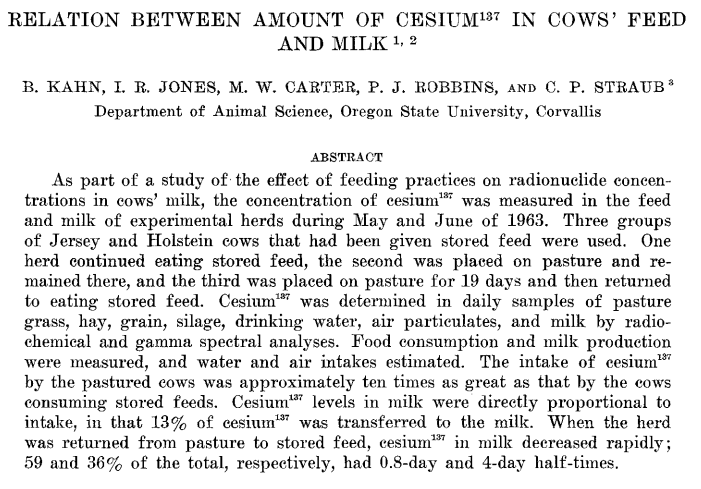 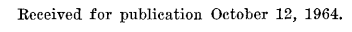 5/12/2025
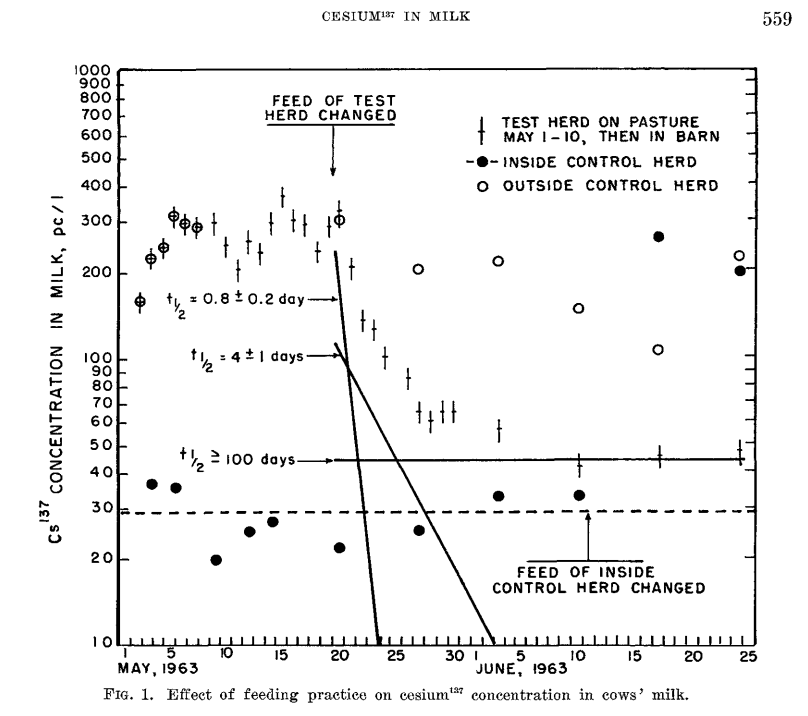 5/12/2025
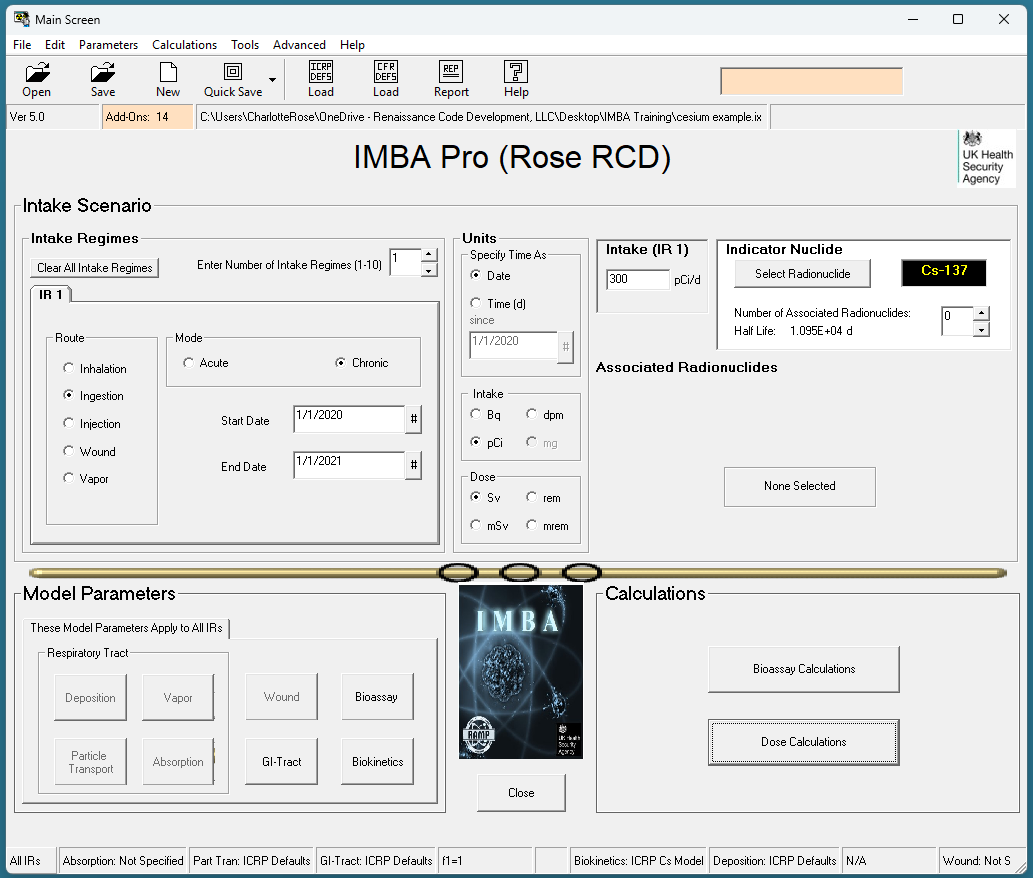 Select Radionuclide
Select chronic intake of 1 year
Ingestion Route
Intake regime 1 is 30 pCi/d
ICRP Defaults
5/12/2025
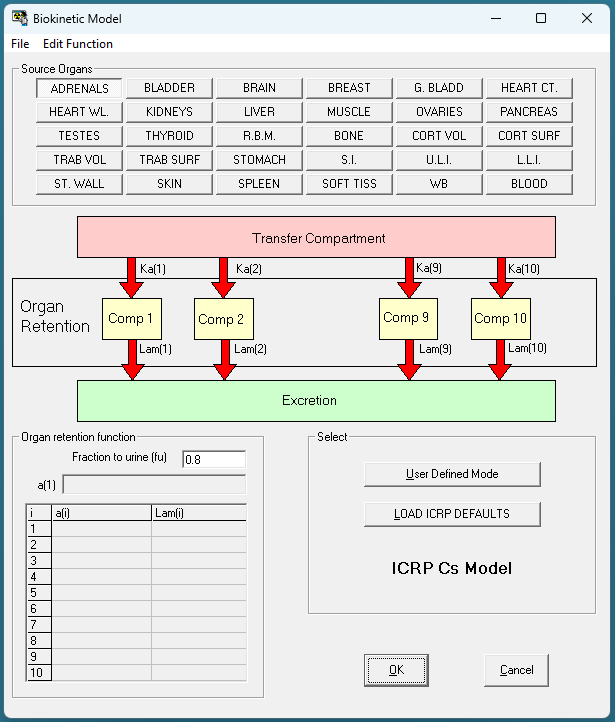 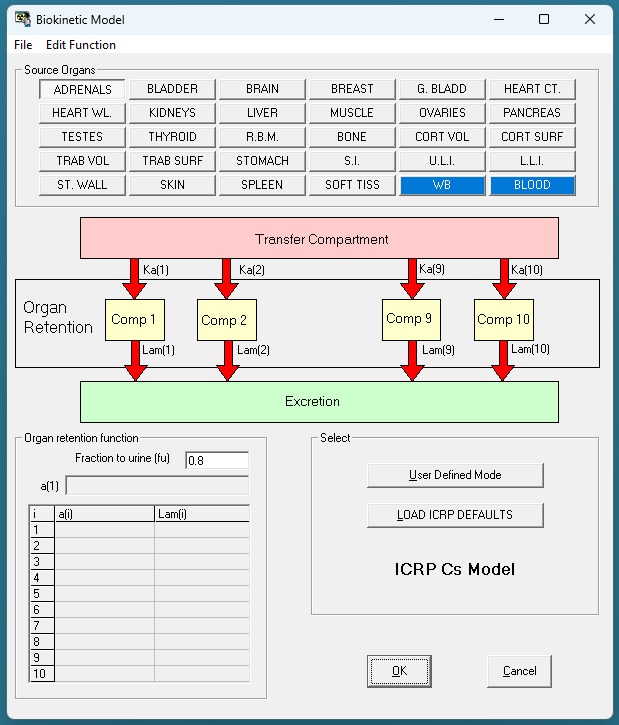 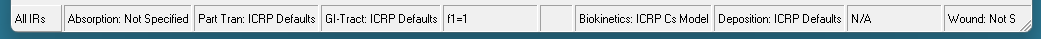 5/12/2025
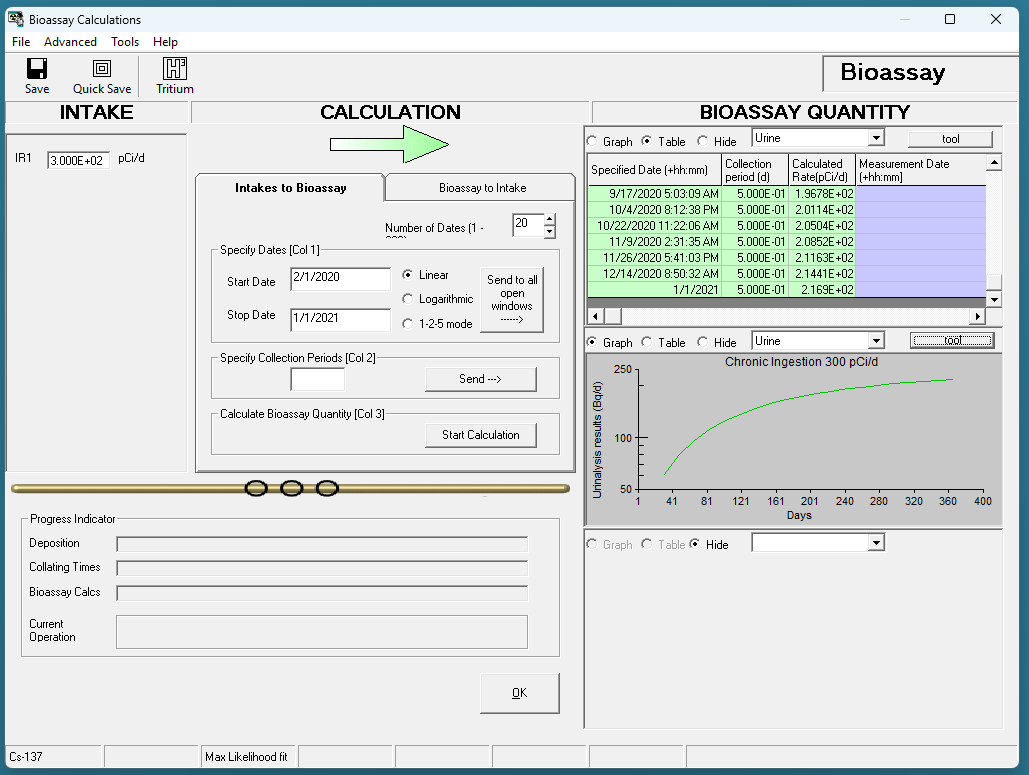 5/12/2025
[Speaker Notes: Notice the collection period is one half day]
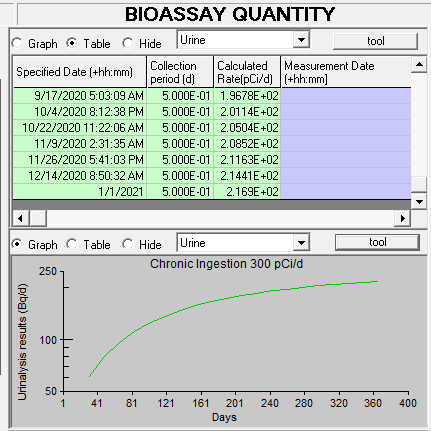 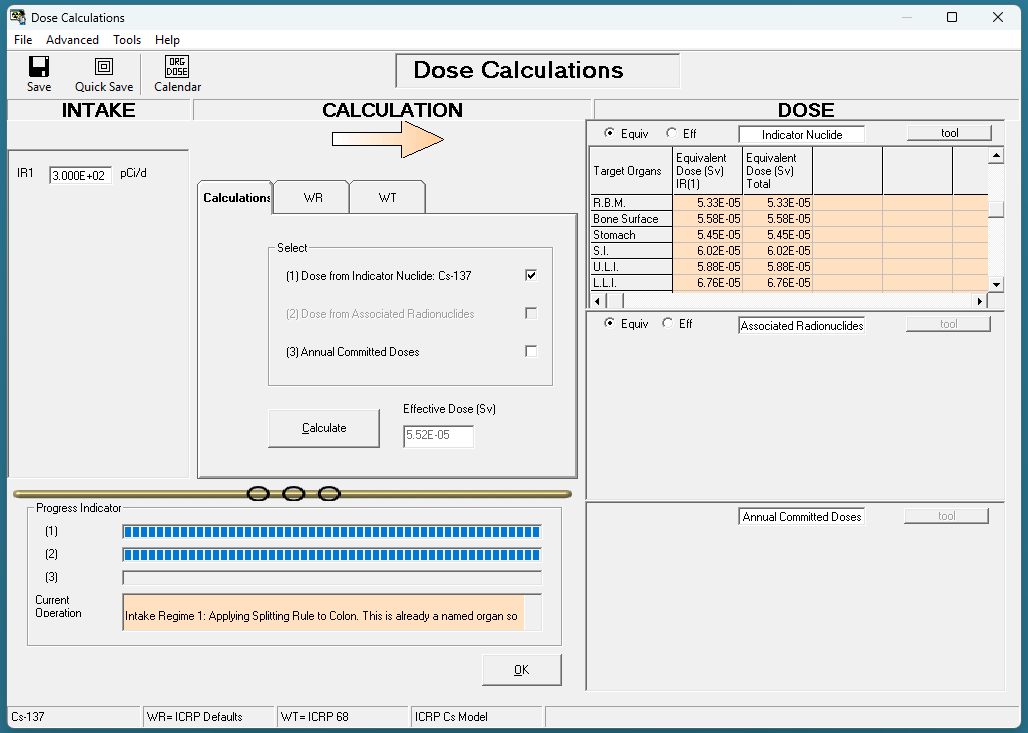 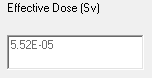 5/12/2025
[Speaker Notes: Annual limit on intake for public is 1 mSv per year. How much in each scenario would be the maximum amount of intake per year, and what would a urinalysis show?]
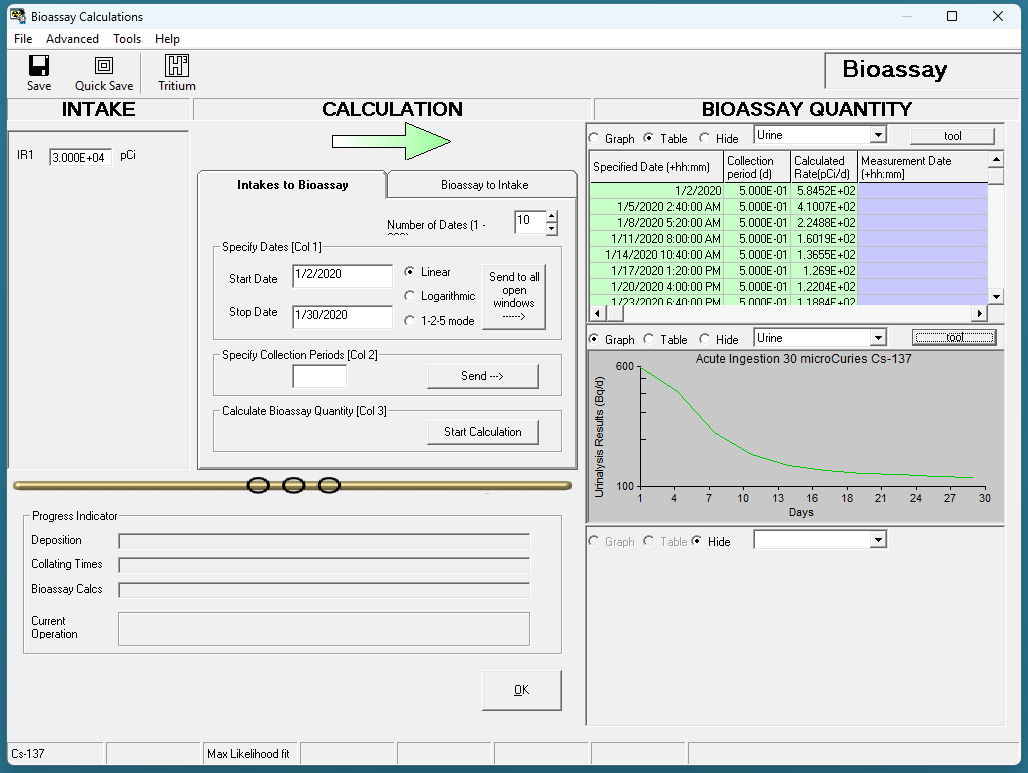 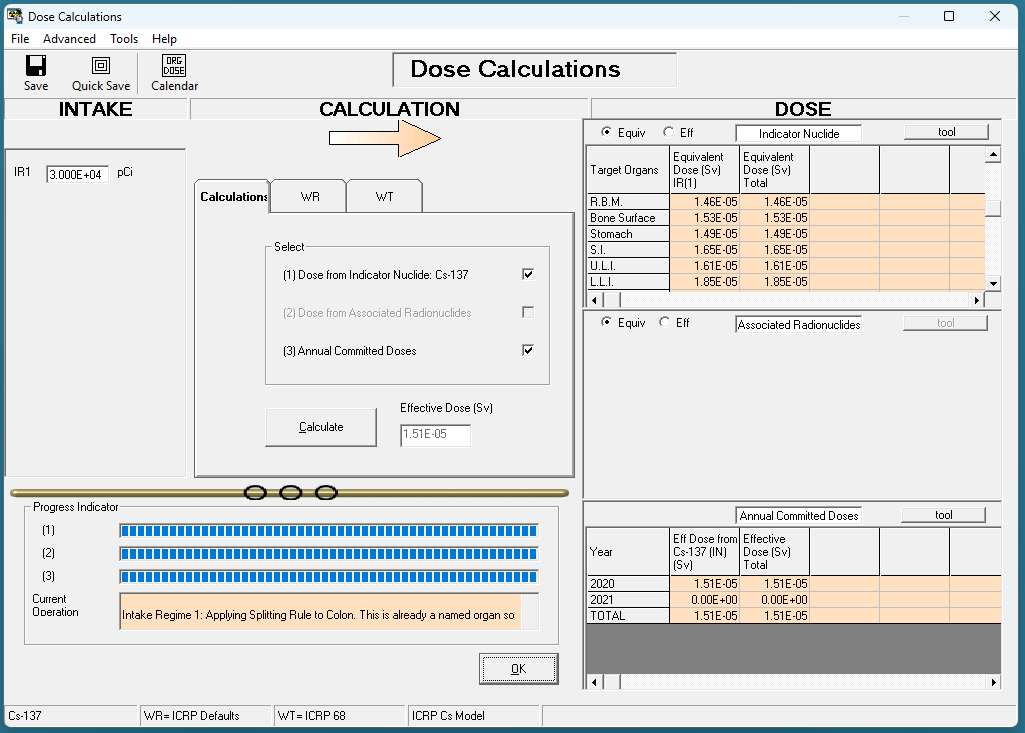 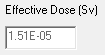 5/12/2025